Отчет научно-образовательного  центра «Русскоязычная словесность в регионе Восточной Сибири и Дальнего Востока: традиции и современность» за период с 2008 по 2012 гг.
Цель
НОЦ  создаётся   для эффективного воспроизводства научных и научно-педагогических кадров,  закрепления молодежи в сфере науки, образования и  инноваций,  проведения научно-исследовательских работ и  повышения качества образовательной деятельности, создание условий для улучшения качественного состава научных и научно-педагогических кадров, эффективной системы мотивации научного труда, инициации инновационных филологических исследований в Республике Саха (Якутия), увеличения числа научной и научно-методической продукции.
Задачи:
улучшение качественного состава научных и научно-педагогических кадров, повышение эффективности подготовки кадров высшей квалификации для науки, образования и других отраслей экономики;
развитие образовательной,  научной  и инновационной  деятельности;
создание современной лабораторной базы для учебной, научно-исследовательской  и производственной деятельности;
проведение филологических исследований, посвященных анализу русскоязычной филологической традиции Восточносибирского и Дальневосточного региона РФ, начиная с 19 века и заканчивая нашим временем;
Задачи:
привлечение молодых кадров в сферу науки;
инициация инновационной деятельности в научно-исследовательской  и учебно-методической деятельности филологического факультета ;
совершенствование системы филологического образования  в РС (Я);
интенсификация выпуска научной и научно-методической продукции преподавателями кафедры русской и зарубежной литературы филологического факультета
Преподаватели СВФУ, участвующие 
в деятельности НОЦ
Бурцев А.А., д.ф.н., профессор, зав. каф. русской и зарубежной литературы филологического факультета ЯГУ – научный руководитель НОЦ
Андреева Г.Т., д.ф.н., профессор, профессор каф. русской и зарубежной литературы филологического факультета ЯГУ – исполнитель 
Данилов Д.Д., аспирант каф. русской и зарубежной литературы филологического факультета ЯГУ – исполнитель
Дедюхина О.В., к.ф.н.,  доцент каф. русской и зарубежной литературы филологического факультета ЯГУ – исполнитель
Дишкант Елена Валерьевна, к.ф.н., доцент каф рус. русской и зарубежной литературы филологического факультета ЯГУ – исполнитель
Преподаватели СВФУ , участвующие
 в деятельности НОЦ
Дьячковская Е.Н., соискатель каф. русской и зарубежной литературы филологического факультета ЯГУ – исполнитель
Емельянов И.С., к.ф.н., доцент каф.  русской и зарубежной литературы филологического факультета ЯГУ – исполнитель
Иванова О.И., к.ф.н., доцент каф. русской и зарубежной литературы филологического факультета ЯГУ – исполнитель
Сизых О.В., к.ф.н., доцент каф. русской и зарубежной литературы филологического факультета ЯГУ – исполнитель
Тесцов С.В., к.ф.н., доцент каф. русской и зарубежной литературы филологического факультета ЯГУ – исполнитель
Штыгашева О.Г., к.ф.н,  доцент каф. русской и зарубежной литературы филологического факультета ЯГУ – исполнитель
Перечень основных образовательных программ ВПО по ФГОС, реализация которых осуществляется учебными подразделениями с участием НОЦ:
Показатели участия НОЦ в разработке учебно-методического обеспечения ООП ВПО по ФГОС
Показатели участия НОЦ в разработке учебно-методического обеспечения ООП ВПО по ФГОС
Студенческие научные кружки, действующие на базе НОЦ:«Литературный  перфоманс»
Заседание кружка «Шедевры мировой литературы»
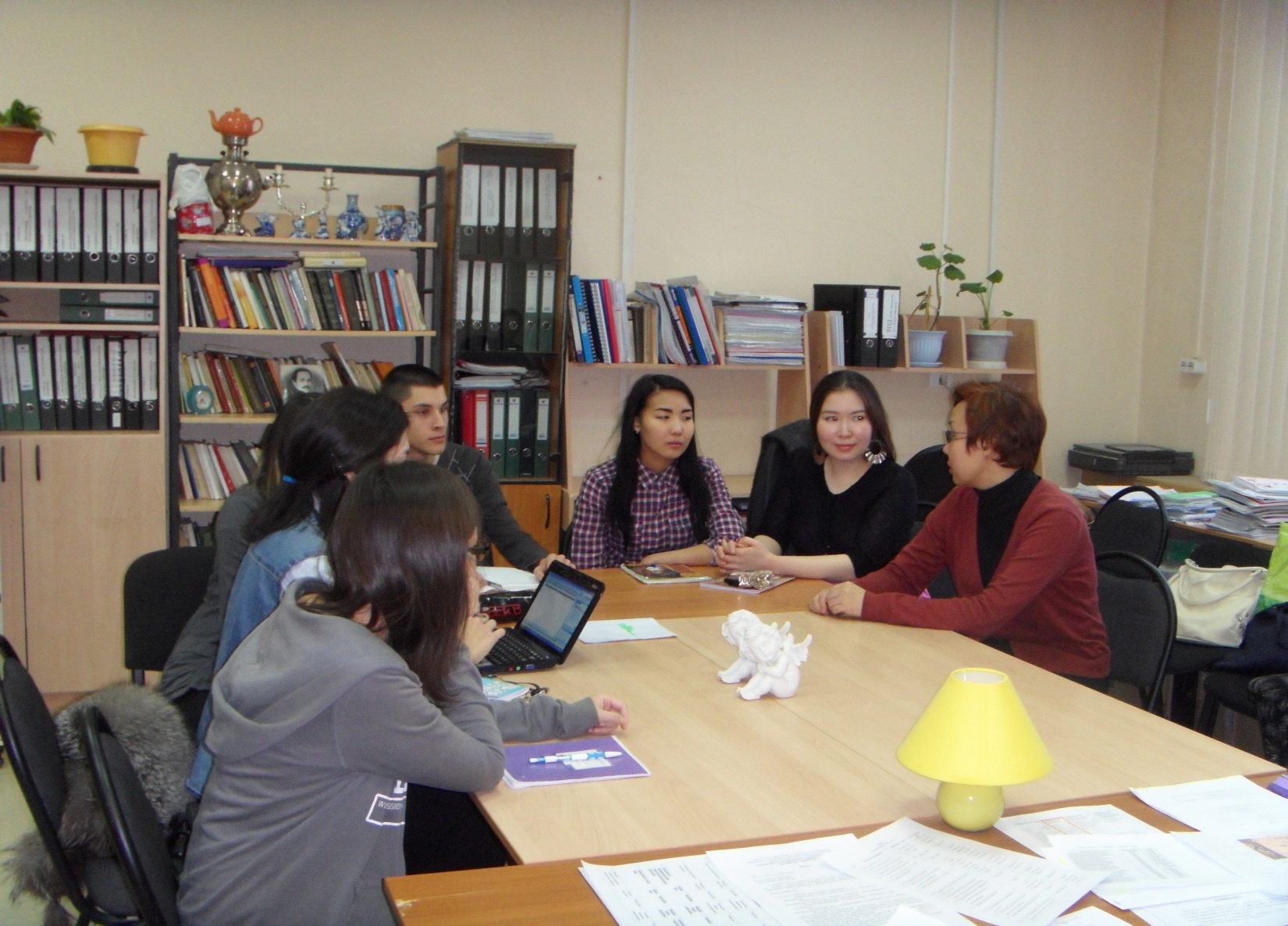 Проведение  научно-исследовательских работ (фундаментальных, прикладных)2008 -2009 ГГ.
2010-2012 гг.
Издание  научных монографий2008 год«Русская классика в современном восприятии»
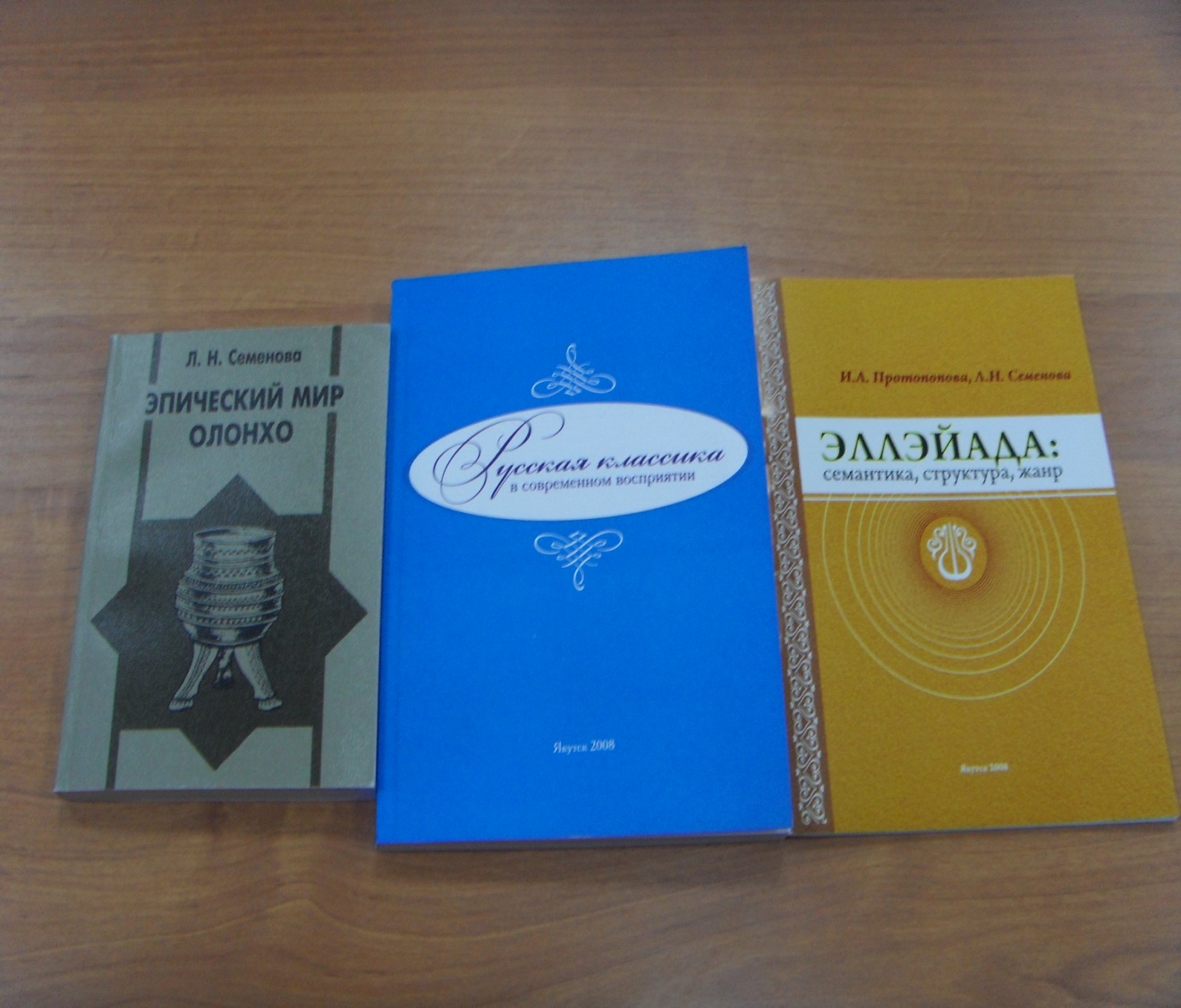 Издание  научных монографий2009 – 2011 гг.
Бурцев А.А., Бурцева М.А.
   Там, где пасется Пегас (современная якутская поэзия). - Якутск: Бичик, 2009.
   
    Сизых О.В., Скрипник А.В.
    Поэтика русской литературы XIX-XXI веков:   традиции и новаторство. - Якутск: Изд-во БГУЭП, 2011.
Издание  научных монографий2012 год
Бурцев А.А. в соавторстве
   Якутское олонхо в контексте мифологии и эпической поэзии народов Евразии. Якутск: Сфера, 2012.
   Бурцев А.А. в соавторстве
   Республика Саха (Якутия) в годы распада СССР и формирования новой политической системы Российской Федерации. Якутск: ИД СВФУ, 2012.
   Сизых О.В.
   Онтологическая проблематика современной русской прозы. Якутск: ИД СВФУ, 2012.
Издание  научных монографий2012 год
Иванова О.И.
    Влияние якутской действительности на    эволюцию константных мотивов в творчестве  В.Г. Короленко// В печати.

     Дишкант Е.В.
    Русскоязычная поэзия Якутии// В печати.
Статьи,  опубликованные в журналах ВАК и зарубежных изданиях
За отчетный период опубликовано 
   12 статей в журналах, рецензируемых ВАК, и 20 статей в зарубежных изданиях.
Студенческие  публикации,  изданные  под руководством  членов  НОЦ
В рамках кружков студенты филологического факультета приняли участие в Международной научной студенческой конференции «Студент и научно-технический прогресс» (г. Новосибирск), в Международной научно-практической Интернет-конференции «Новое в современной филологии» (г. Москва), во Всероссийской научно-практической конференции «Филология и образование: от Ломоносова до наших дней», во Всероссийской научно-практической Интернет-конференции «Проблемы межлитературного взаимодействия» (г. Якутск), в III и IV Всероссийской научно-практической Интернет-конференции «Язык и межкультурная коммуникация в условиях современных реалий» (г. Якутск), в XVI Лаврентьевских чтениях в Республике Саха (Якутия) и в общеуниверситетской научной студенческой конференции.
За период с 2008 по 2012 гг. студентами опубликовано 43 научные статьи
Всероссийская научно-практическая интернет - конференция «Проблемы межлитературного взаимодействия», посвященная памяти профессора М.Г. Михайловой (19 -24 марта 2012 г.)
В конференции приняли участие 52 человека, специалисты в области филологии, методики преподавания литературы, аспиранты, в том числе 26 студентов филологического факультета. 
Среди участников были преподаватели и аспиранты филологического факультета, института языков и культуры народов Северо-Востока РФ, института гуманитарных исследований, а также из таких городов, как Санкт-Петербург, Казань, Волгоград (2 участника), Элиста (4 участника), из Бреста (Белоруссия, 2 участника). Все эти материалы были опубликованы на Web-странице конференции на сайте  ФЛФ  СВФУ.